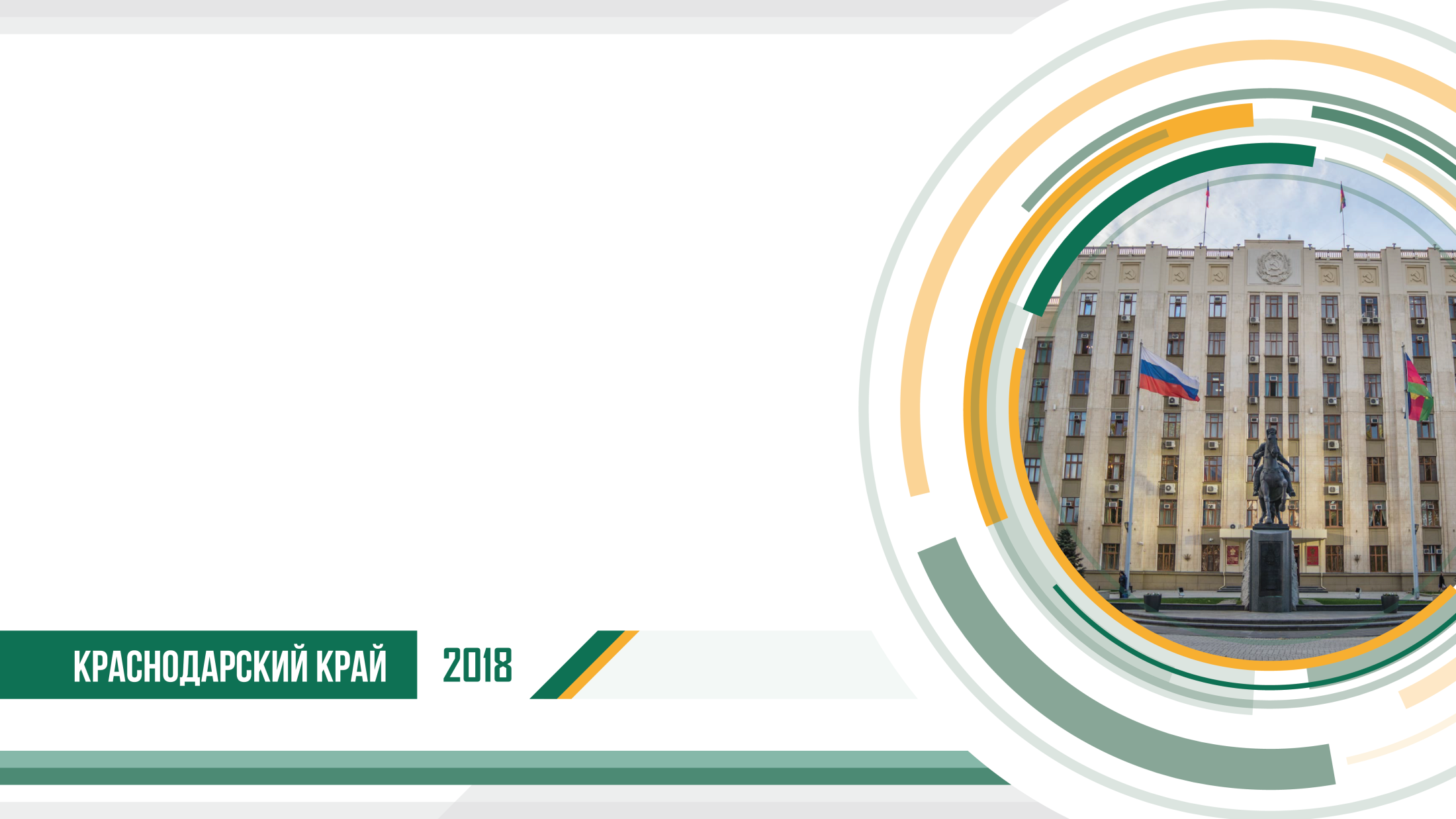 Управление кадровой политики 
администрации Краснодарского края
Губернаторский кадровый проект

«Лидеры Кубани: движение вверх!»
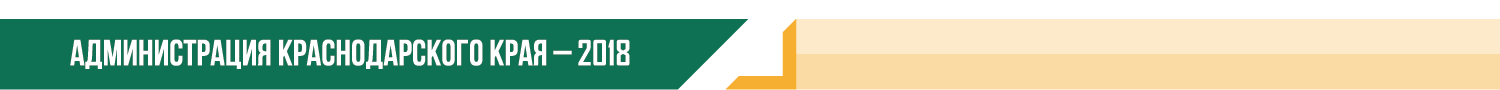 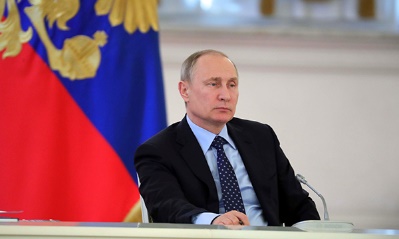 «Лидером станет тот, кто готов и способен к изменениям, тот, кто действует, идёт вперёд». В.В. Путин


«Движение вверх» — это открытый конкурс для управленцев нового поколения, для тех, кто завтра будет определять будущее Краснодарского края


Участие в проекте бесплатное
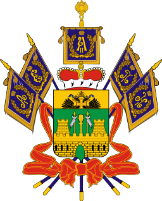 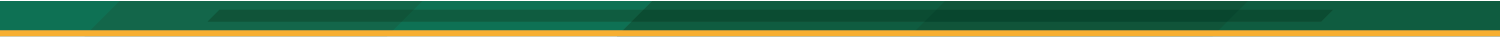 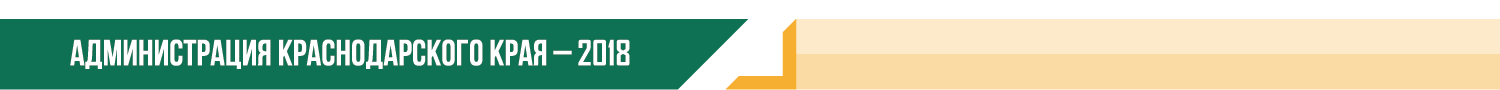 Цели и задачи проекта:

Цель Проекта – выявление талантливых и перспективных руководителей Краснодарского края с высоким уровнем управленческих и лидерских качеств, создание условий для развития их компетенций и реализации их потенциала.

Задачи Проекта:
Проведение комплексного, разнопланового, многоуровневого тестирования участников Проекта с использованием методики, позволяющей оценить личные качества и управленческие и профессиональные компетенции;

Открытие новых возможностей у участников Проекта для дальнейшего развития компетенций и карьерного роста;

Формирование коммуникационной площадки для обмена опытом между участниками и наставниками (экспертами), между участниками Проекта, содействие для их дальнейшего развития, в том числе, поощрение грантами, призами и наградами; 

Пропаганда и укрепление престижа государственной и муниципальной службы среди молодых управленцев.
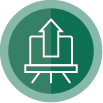 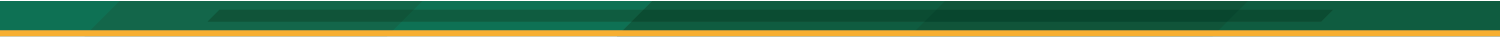 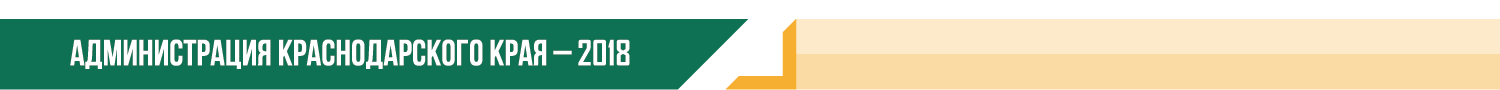 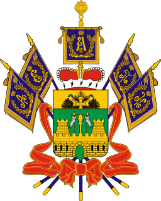 Конкурс позволит:
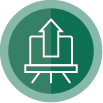 Выявить и объединить наиболее перспективных управленцев из различных отраслей и сфер деятельности

Пополнить кадровый резерв лучшими кандидатами для государственного и муниципального управления

Поднять престиж государственной и муниципальной службы среди молодых управленцев 

Обеспечить личностный и профессиональный рост для действующих управленцев

Повысить эффективность государственного и муниципального управления

Усилить кадровый потенциал муниципалитетов 

Показать открытость органов власти и прозрачность конкурсной основы поступления на государственную службу для всех желающих
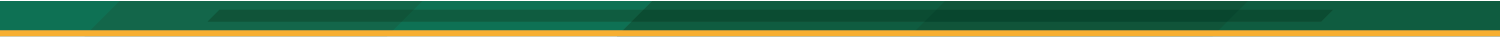 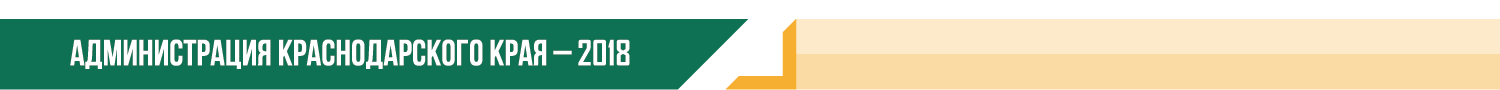 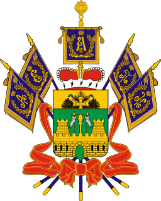 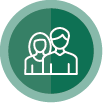 Преимущества для участников:
Образовательный грант - 100 тысяч рублей 
5 финалистов конкурса получат гранты для повышения квалификации и личностного роста 

Стажировка в крупнейших организациях Кубани
10 финалистов конкурса получат возможность пройти стажировку в крупнейших частных и государственных организациях края

Персональный консалтинг от лидера бизнеса или госуправления
10 финалистов ждут личные карьерные консультации от топ-менеджеров крупнейших компаний и выдающихся государственных деятелей
1
2
3
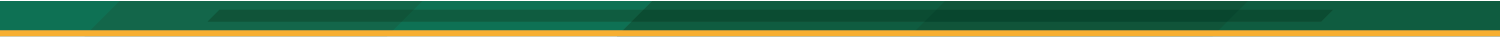 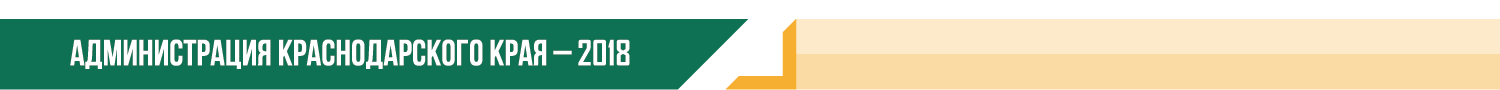 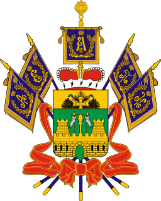 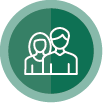 Преимущества для участников:
Комплексная оценка личных управленческих компетенций 
Финалисты получат персональную обратную связь от квалифицированных экспертов, узнают о своих точках роста и получат личный план развития

Знания от успешных управленцев Юга России
На очных этапах участники проекта встретятся с лидерами региона и ЮФО, топ-менеджерами корпораций, что даст возможность перенять их ценный опыт и установить личное знакомство

Приглашение в кадровый резерв Краснодарского края
Победители смогут получить личное приглашение в программу подготовки высшего кадрового резерва Краснодарского края
4
5
6
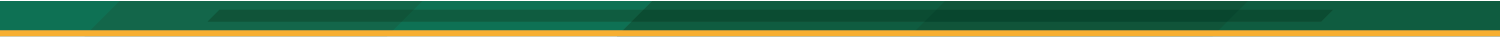 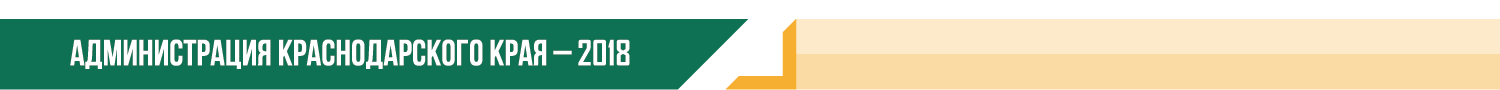 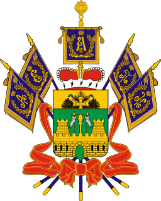 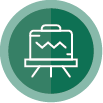 Ожидаемые результаты:
44 муниципальных образования

30 официальных партнеров конкурса

30 авторитетных наставников
5000 заявок от участников Конкурса
400 кандидатов в кадровый резерв
100 финалистов
25 победителей
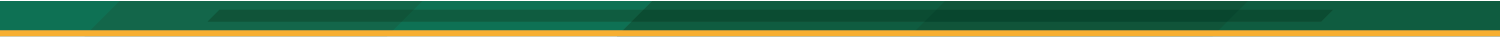 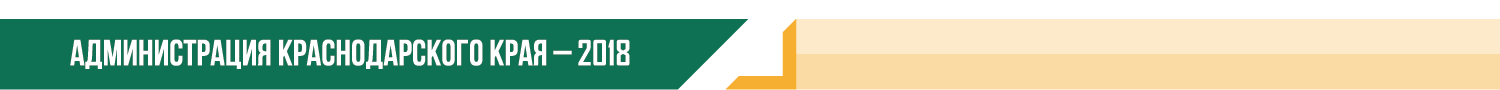 Заместители губернатора
Руководители органов власти
Депутаты Государственной Думы
Депутаты Законодательного Собрания
Главы городов и районов края
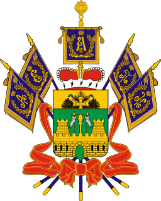 Наставниками финалистов станут:
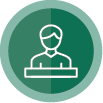 Управленцы ПАО «Сбербанк»
ТОП менеджеры          ФК «Краснодар», ПБК «Локомотив-Кубань» и т.д.
Управленцы ПАО «Газпром Нефть», «Роснефть» и т.д.
Успешные девелоперы и застройщики
Управляющие медиа-холдингов и IT-компаний
Ректоры ведущих кубанских ВУЗов
... и другие лидеры из разных сфер
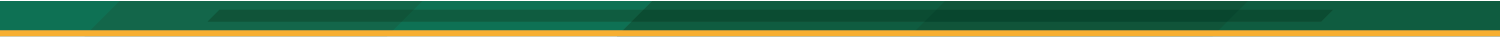 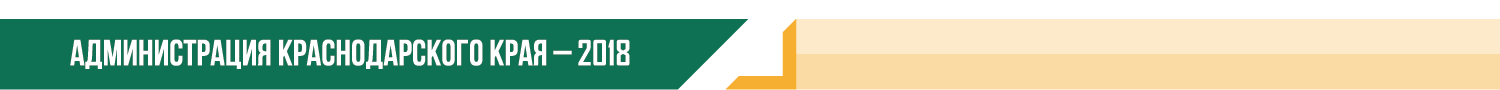 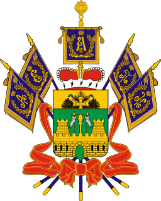 Каждый этап проекта даст новые 
возможности для карьерного роста участников:
1. Регистрация участниковс 10.09 по 1.10

 Заполнение специальной анкеты, запись 30-ти секундного видео-обращения с обоснованием участия в проекте
2. Дистанционный отбор6.10 и 13.10

Онлайн-тестирование, по результатам которого каждый конкурсант получит экспертное заключение
3. Зональные полуфиналы
 02.11, 09.11, 16.11 и 23.11

Очные испытания. 100 сильнейших управленцев каждого зонального округа соберутся на 4 площадках 7экономических зон края, где в формате  конференций  обсудят мировые тренды управления, решат бизнес-кейсы, пообщаются с ключевыми политическими, экономическими, общественными лидерами , получат экспертную оценку своих компетенций и  рекомендации по дальнейшему развитию, пройдут персональные интервью с муниципальными координаторами.
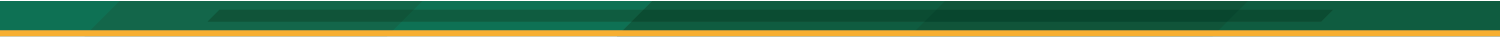 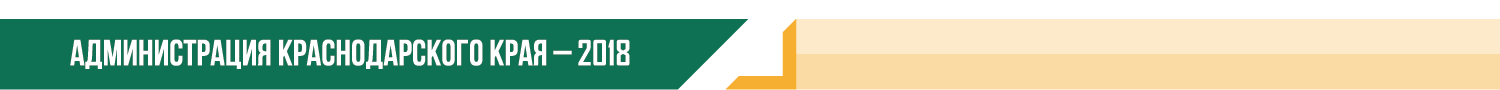 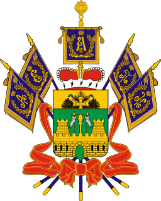 Каждый этап проекта даст новые 
возможности для карьерного роста участников:
4. Финал в Краснодаре

13.12-14.12
100 самых перспективных соискателей со всего Краснодарского края станут участниками интенсивного нетворкинга, встреч с экспертами и деловых игр, усилят лидерские навыки, получат опыт работы в команде и комплексную обратную связь от наставников проекта.
5. Мониторинг 

2019 год 

Сопровождение, консалтинг победителей, лауреатов и участников проекта
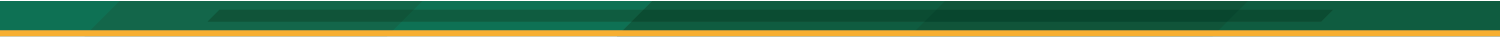 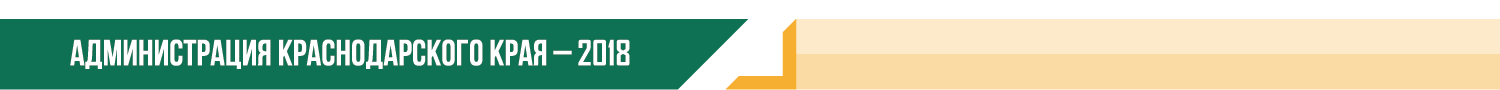 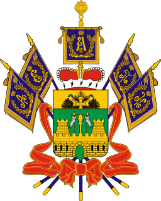 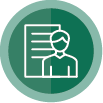 В проекте будут выявлены качества:
Лидерские качества 
Нацеленность на результат
Стратегическое мышление
Умение работать в команде 
Коммуникативные навыки
Адаптивность к новым реалиям
Инновационность
Социальная ответственность
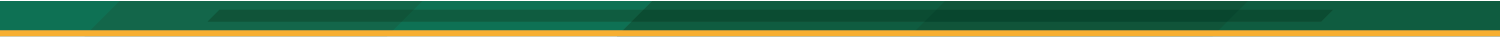 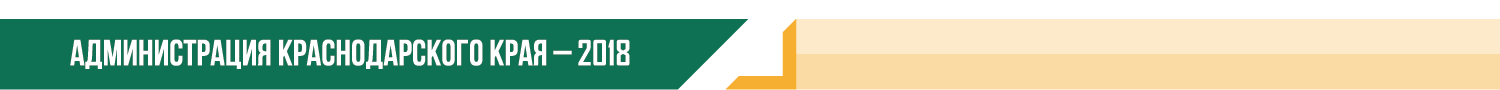 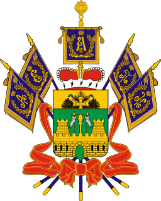 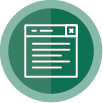 Условия участия в Конкурсе:
1
Гражданство Российской Федерации

Высшее образование

Возраст и стаж:

до 30 лет - 1 год работы по специальности, направлению подготовки, в том числе приобретенный в период обучения

от 31 до 50 лет: опыт руководства - не менее 2 лет
2
3
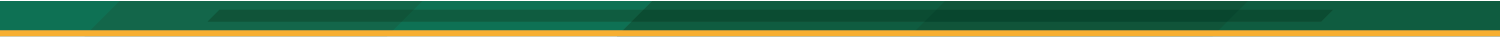 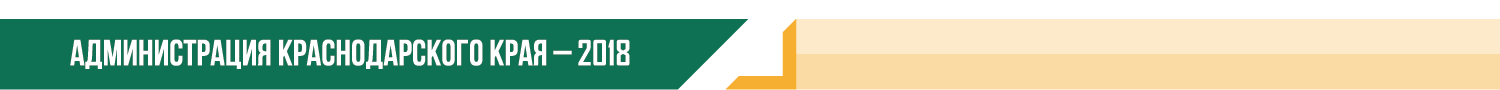 Оператор Проекта:

Управление кадровой политики 
администрации Краснодарского края
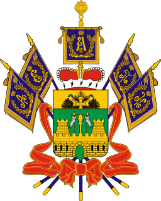 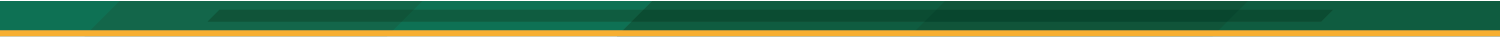